Chapter 22
An Age of Nationalism and Realism,      1850–1871
Focus Questions
​What were the characteristics of Napoleon III’s government, and how did his foreign policy contribute to the unification of Italy and Germany?
​What actions did Cavour and Bismarck take to bring about unification in Italy and Germany, respectively, and what role did war play in their efforts?
​What efforts for reform occurred in the Austrian Empire, Russia, and Great Britain between 1850 and 1870, and how successful were they in alleviating each nation’s problems?
​What were the main ideas of Karl Marx?
​How did the belief that the world should be viewed realistically manifest itself in science, art, and literature in the second half of the nineteenth century?
Proclamation of the German Empire in the Hall of Mirrors in the palace of Versailles
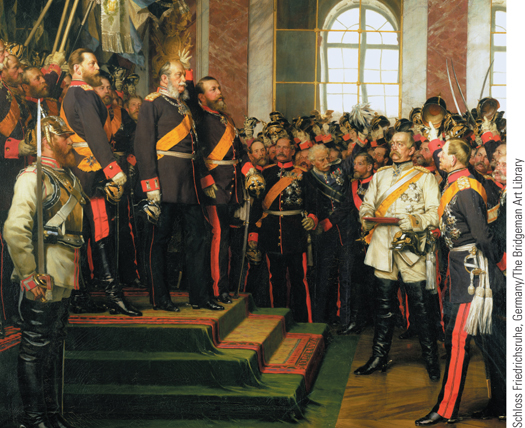 p653
[Speaker Notes: Proclamation of the German Empire in the Hall of Mirrors in the palace of
Versailles]
The France of Napoleon III
A “Modern Dictator”: Comparisons?
A new conservative leader- realizes liberal and nationalist forces can actually boost his power. 
Is not taken seriously at first- but has a name- Bonaparte- synonymous with stability, greatness, and power. 
Clever and patient, he won the hearts of the public. 
1852-1860: Authoritarian Empire
1860-1872: Liberal Empire
Napoleon III
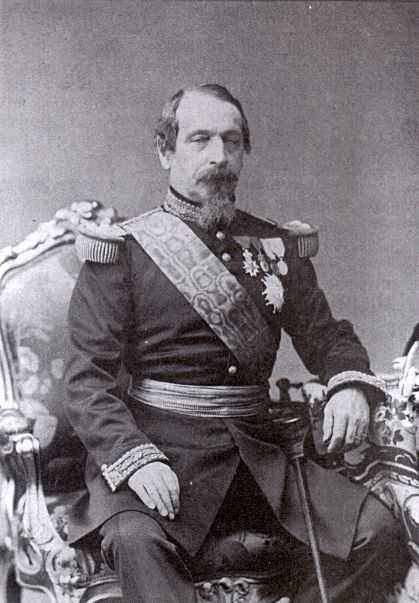 The France of Napoleon III
Louis Napoleon: Toward the Second Empire
Winning the support of the French people
Seizure of government: Dec 1, 1851
200 died in the resistance
26,000 arrested
10,000 exiled to Algeria
Restores universal male suffrage and asks that the empire be restored
Wins in a majority vote
Assumed title Napoleon III on December 2, 1852- known as French “Caesarism”
The Second Napoleonic Empire
The realities of authoritarian government
Early domestic policies
Government resources and economic expansion
Reconstruction of Paris
Liberalization of the regime
The France of Napoleon III
The Second Napoleonic Empire
The realities of authoritarian government
Control of military, police, civil service, etc
Censored the press
Early domestic policies: First 5 years
Government resources and economic expansion
A time of worldwide prosperity (industrial revolution)
Reconstruction of Paris:
Railroads, canals, factories, transportation
Wide boulevards, big buildings, round plazas, gaslights, sewage and water system
To reduce tensions: free hospitals and medicine for the working class.
The Champs-Elysées, Place Charles de Gaulle and Arc de Triomphe, Paris.
The France of Napoleon III
Liberalization of the Regime: 1860 
A response to mounting opposition
Legalized unions, gave them right to strike
Liberalized political process 
Failed foreign policy and wars would be his downfall.
Emperor Napoleon III
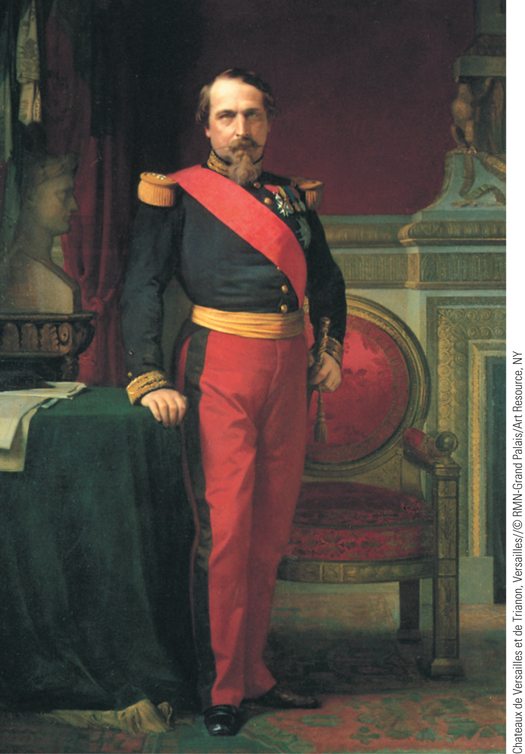 On December 2, 1852, Louis Napoleon took the title of Napoleon III and then proceeded to create an authoritarian monarchy.
p654
[Speaker Notes: Emperor Napoleon III. On December 2, 1852, Louis Napoleon took
the title of Napoleon III and then proceeded to create an authoritarian
monarchy. As opposition to his policies intensified in the 1860s,
Napoleon III began to liberalize his government. A disastrous military
defeat at the hands of Prussia in 1870–1871, however, brought the
collapse of his regime.]
The France of Napoleon III
Foreign Policy: the Mexican Adventure- 1864
The execution of Maximilian of Austria- 1867
A major blunder for Napoleon III (and this is after the Crimean War!)
Are you wondering about the Monroe Doctrine???
Foreign policy: The Crimean War 
Napoleon wants to make France powerful in Europe again, and sees his chance. 
The Ottoman Empire
Disintegration of Ottoman authority and lands: Ottoman Empire had once controlled Eastern Europe: Croatia, Hungary, Transylvania, Slovenia, the Crimea, Greece, Serbia.
Russia took Moldavia, Wallachia, Eastern Black Sea Coast, and the Dardanelles (very valuable sea route).
Russia had connections to Christians in the Ottoman Empire
MAP 22.1 Decline of the Ottoman Empire
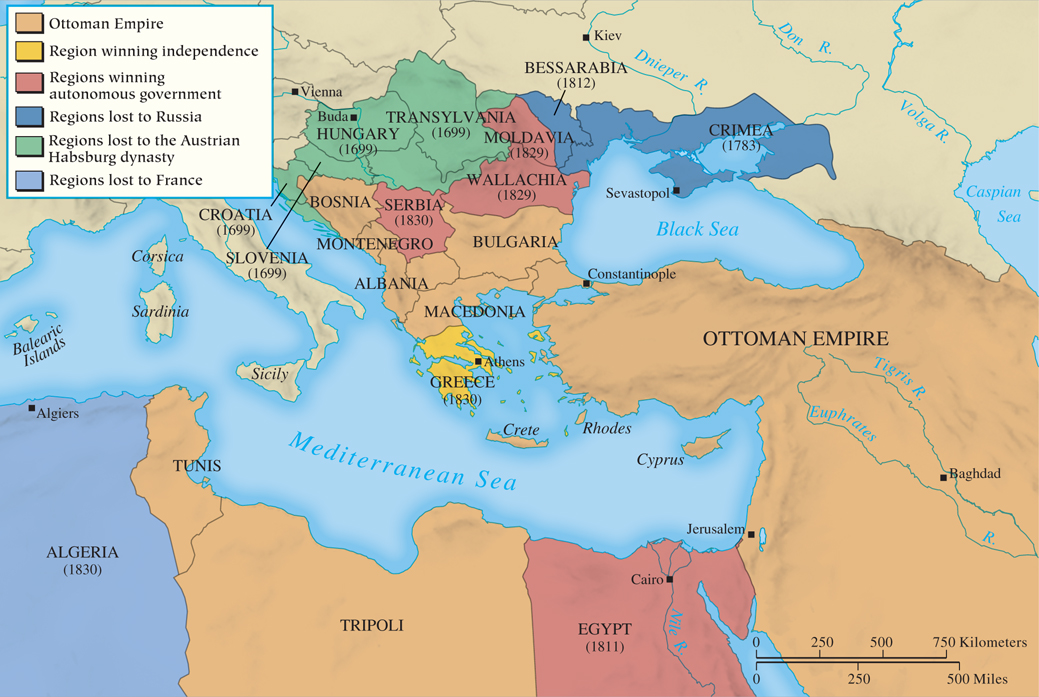 Map 22.1 p657
[Speaker Notes: MAP 22.1 Decline of the Ottoman Empire. The decline in Ottoman fortunes began in 1699 with
major losses to the Austrian Empire. The slide accelerated in the nineteenth century with nationalist
revolts in the European provinces and defeat in the Crimean War. Being on the losing side in World
War I would complete its destruction.]
The Crimean War 1854-1856
Russia’s growing power threatened European states. 
Ottoman refusal of religious privileges for Russia sparks invasion and war 
European political considerations; Britain and France enter the war against Russia
WHY?
Concern over balance of power
British fear Russia will profit from Ottoman decline
Napoleon III felt insulted (nationalism)
Austria remains neutral- Russia was shocked and disappointed
Exposes Austria’s weakness
The Crimean War
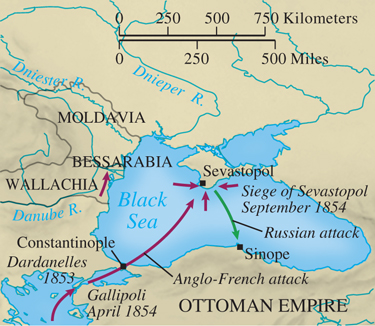 p657
[Speaker Notes: The Crimean War]
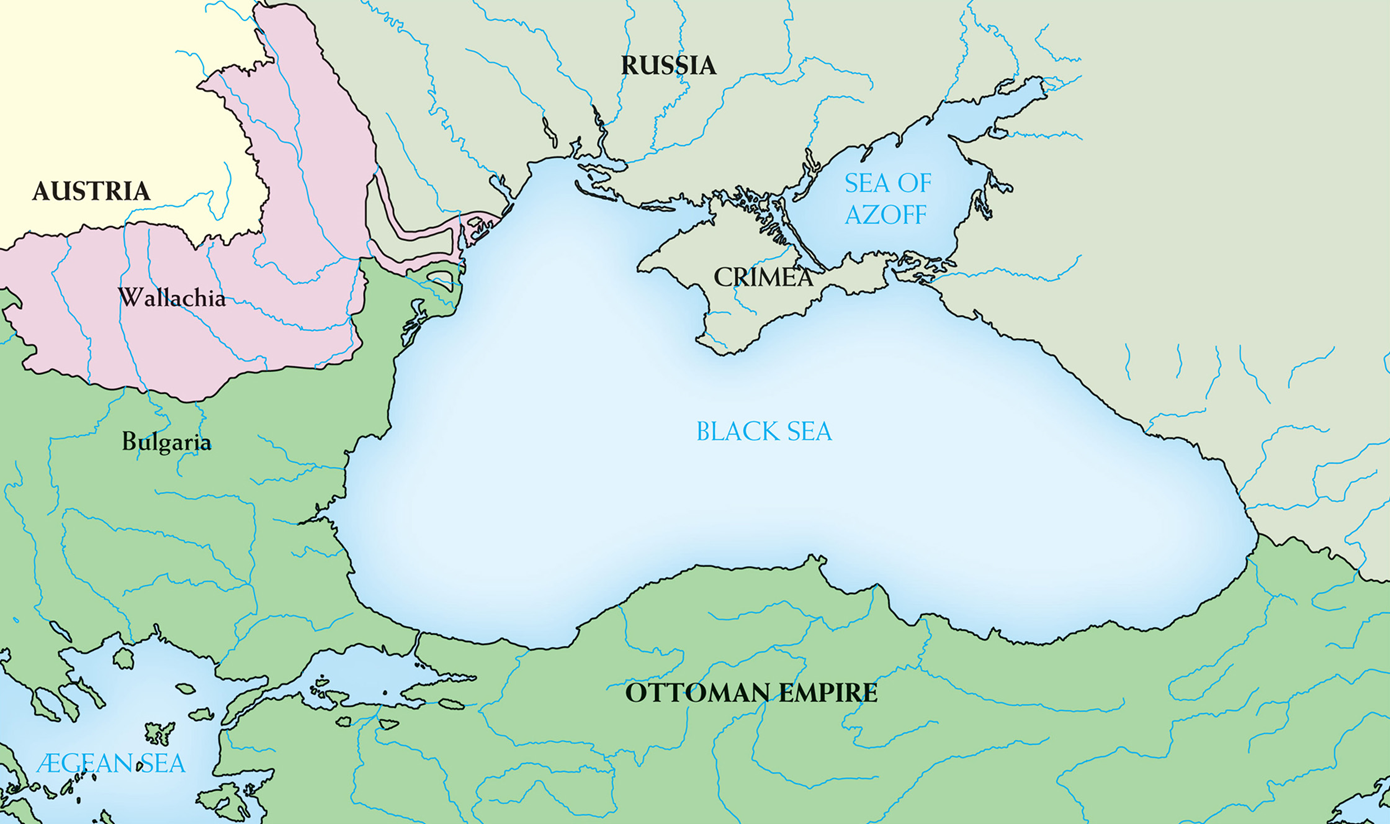 The Crimean War
Battle of Balaklava- horrific 2 year siege
Ultimately Britain and France won
Huge British loss (Charge of the Light Brigade)
“Lions led by Donkeys”- Poor leadership
Tsar Nicholas I died; Alex II takes over and sues for peace.
Treaty of Paris, March 1856: Russia gives up territory and accepts Black Sea neutrality.
First “newspaper” war: telegraphs and journalists
Florence Nightingale (1820–1910): The Lady of the Lamp; Pioneer of modern nursing
Influenced nurses of the U.S. Civil War
The Crimean War
Consequences:
Destruction of the Concert of Europe
Made Russia and Austria enemies
Exposed Russia’s weakness: did not have an advanced military- still used “serf armies”
Isolated and alienated Austria (what would Metternich say?)
Florence Nightingale (Slide 1 of 2)
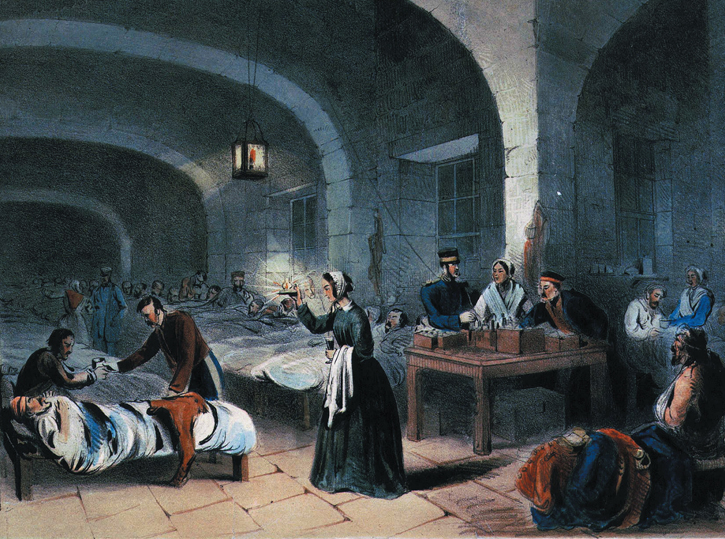 Florence Nightingale is shown caring for wounded British soldiers in the military hospital at Scutari during the Crimean War.
p658
[Speaker Notes: Florence Nightingale. Florence Nightingale is shown caring for wounded British soldiers in the military
hospital at Scutari during the Crimean War. After a British journalist, W. H. Russell, issued a scathing
denunciation of the quality of medical care afforded to wounded British soldiers, the British government
allowed Nightingale to take a group of nurses to the Crimea front. Through her efforts in the Crimean War,
Nightingale helped make nursing an admirable profession for middle-class women.]
Florence Nightingale (Slide 2 of 2)
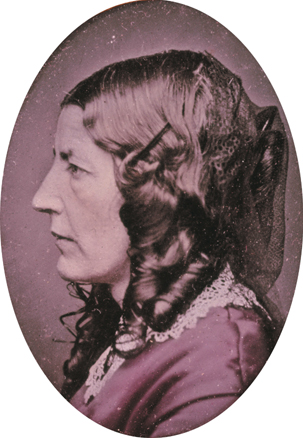 Above is a photograph of Nightingale.
p658
[Speaker Notes: Florence Nightingale. Florence Nightingale is shown caring for wounded British soldiers in the military
hospital at Scutari during the Crimean War. After a British journalist, W. H. Russell, issued a scathing
denunciation of the quality of medical care afforded to wounded British soldiers, the British government
allowed Nightingale to take a group of nurses to the Crimea front. Through her efforts in the Crimean War,
Nightingale helped make nursing an admirable profession for middle-class women. Above is a
photograph of Nightingale.]
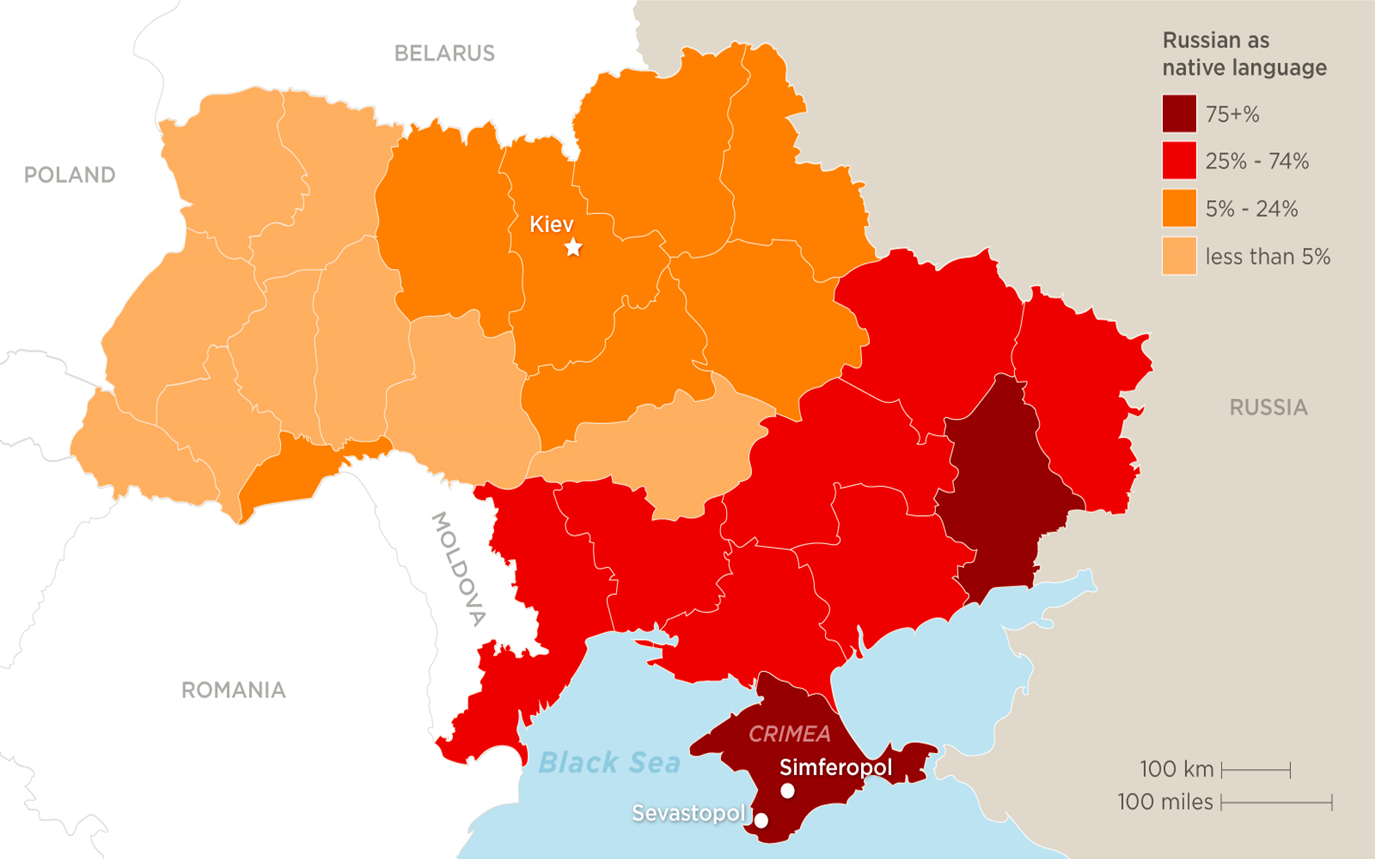 What is Realpolitik?
Failures of 1848 for liberals showed that strong idealism is not enough to accomplish revolutionary goals.
“Age of Realism” replaces Romanticism.
Realpolitik: the accomplishing of one’s political goals via practical (Machiavellian) rather than idealist (Romantic) means.
Political era after 1850: nationalist goals achieved step-by-step in a Machiavellian fashion.
National Unification: Italy and Germany
The Unification of Italy
Austria had been ruling power of Italy, but 1848 brought nationalist efforts for unity.
Northern kingdom of Piedmont- ruled by House of Savoy
Victor Emmanuel II (1849 – 1878) of Piedmont
The leadership of Count Camillo di Cavour (1810 – 1861) as Prime Minister of Piedmont
A noble, but somewhat liberal minded (wants unity)
Wealthy industrialist
Clever politician
Practical needs of unification: economic prosperity, an army, French aid, and war against Austria
Needs Napoleon III’s help to take on Austria
Count Camilo Cavour
Italian Unification
Cavour and Napoleon III strike a deal:
France would get Nice and Savoy, and Napoleon’s cousin would get central Italy and marriage to King’s daughter; Cavour gets northern Italy.
This would give France control of Italy
Cavour provokes a war with Austria.
French victory over Austria at first, but then…
Napoleon III suddenly withdraws when Prussia sides with Austria
Piedmont go Lombardy, but Austria kept Venetia
The unification of northern states under Piedmont
Nationalism spreads though Italy- especially in the south.
Italian Unification
The efforts of Giuseppe Garibaldi (1807 – 1882)
Had supported Giuseppe Mazzini, nationalist leader of Young Italy.
A “true Italian patriot”- wanted unity for Italy.
Raises army of 1,000 Red Shirts (volunteers)
Takes Kingdom of Two Sicilies in 1860
Enters Naples, appears to be on a winning streak
Cavour re-enters the battle: he wants unity, but not a republic. He fears Garibaldi’s March on Rome will invite French intervention.
He confronts Garibaldi in Naples, and Garibaldi is faced with a choice: unity under a monarchy, or civil war for the sake of a republic. 
Kingdom of Italy proclaimed, March 17, 1861
Annexation of Venetia (1866) and Rome (1870)
Garibaldi
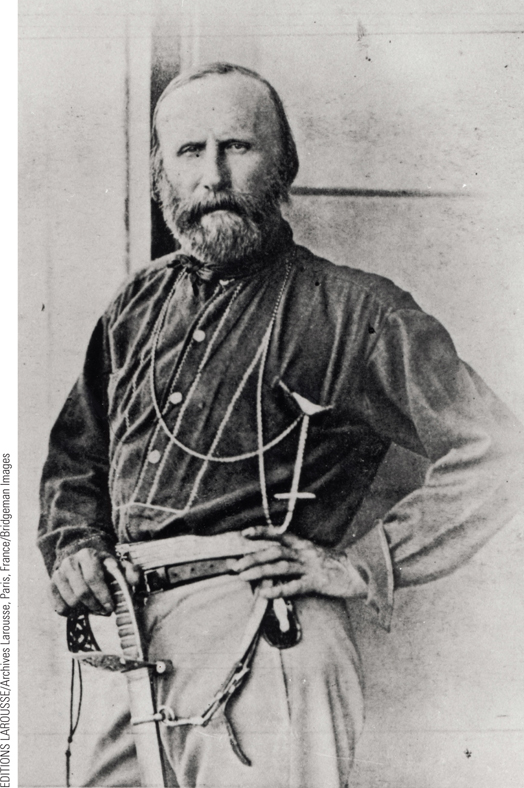 The Italian nationalists’ dream of a united Italian state finally became a reality by 1870. An important figure in the cause of unification was Giuseppe Garibaldi, a determined Italian patriot.
p660
[Speaker Notes: Garibaldi. (p.660)
The Italian nationalists’ dream of a united Italian state finally became a reality by 1870. An important figure in the cause of unification was Giuseppe Garibaldi, a determined Italian patriot. Garibaldi is shown here in an 1860 photograph taken by the French photographer Gustave Le Gray.]
Italian Unification
Garibaldi gives in to Cavour and retires.
Kingdom of Italy proclaimed, March 17, 1861
Piedmont as the central authority, with conservative monarchy of Victor Emmanuel II.
Annexation of Venetia (1866) and Rome (1870) during the Prussian Wars. 
September 20, 1870: the Kingdom of Italy is complete, with Rome as its capital city.
MAP 22.2 The Unification of Italy
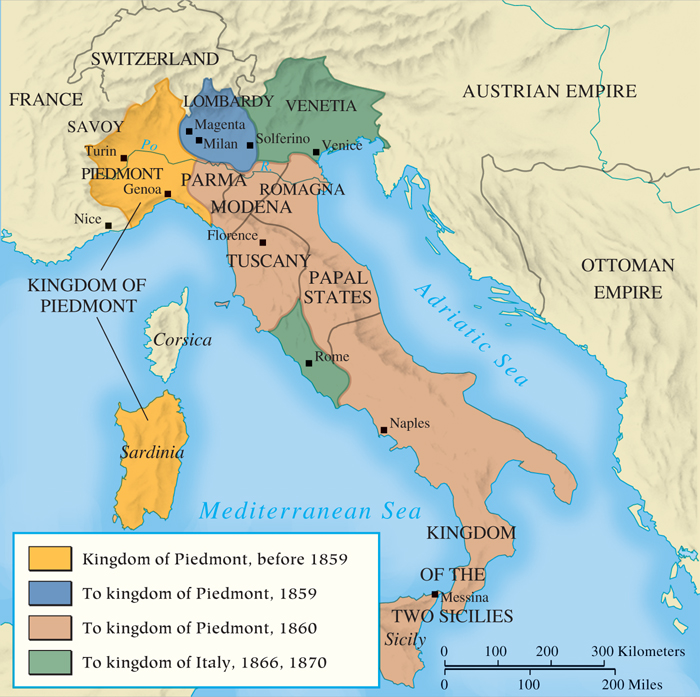 Map 22.2 p659
[Speaker Notes: MAP 22.2 The Unification of Italy.
Piedmont under the able guidance of
Count Camillo di Cavour provided the
nucleus for Italian unification. Alliances
with France and Prussia, combined with
the military actions of republican
nationalists like Giuseppe Garibaldi, led
to complete unification in 1870.]
CHRONOLOGY The Unification of Italy
p660
[Speaker Notes: CHRONOLOGY The Unification of Italy]
National Unification: Italy and Germany
The Unification of Germany
The growth of Prussian power 
The Zollverein- did not include Austria.
Wilhelm I (1861 – 1888) and the question of reform:
Prussia had a constitution and 2-house legislature
Mostly controlled by rising middle class liberals and industrialists
Wilhelm I wants to increase army size and compulsory service
Middle class liberals didn’t want that; feared it would make the people loyal to the king, not the nation. 
Legislature rejects his military budget, and he appoints Bismarck as his Prime Minister.
German Unification
Otto von Bismarck (1815 – 1898)
Prussian Junker
Experienced politician and diplomat
Opportunism and Realpolitik
Never had a plan for unity- just saw opportunities for war and knew how to isolate his opponents.
Never got into a war he didn’t know he could win. He actually disliked war but used it to his advantage. 
Ignored the legislature and did whatever he wanted.
The Danish War (1864)
Conflict over Schleswig and Holstein leads to Austrian isolation
Provoked Denmark into a war and used German nationalism to gain public support. 
Found opportunity to cause trouble with Austria next.
German Unification
Austro-Prussian War (1866)
First he ensured Russian neutrality in case of war with Austria (easy after the Crimean War!)
Next he ensured French neutrality by offering land on the Rhineland. 
Ensured Italian neutrality by promising Venetia.
Finally he provoked war with Austria by occupying Holstein. 
Austrian defeat at Königgrätz, July 3, 1866
Creation of the North German Confederation
Annexed Scheleswig, Holstein, Hesse-Cassel, and Hanover.
Combining nationalism and conservative authoritarian power to overcome liberalism
Austria is excluded from German affairs
Even liberals were impressed
North German Confederation
New Constitution:
Each state kept its local government, but the King of Prussia was the head of state. 
Chancellor Bismarck works for the king
Parliament: 2 houses
Bundesrat: Upper house- federal council
Reichstag: Lower house- elected by universal make suffrage.
Like Napoleon III, he believes most peasants and artisans are conservatives at heart and can be easily swayed by nationalism and patriotic romanticism.
Otto von Bismarck
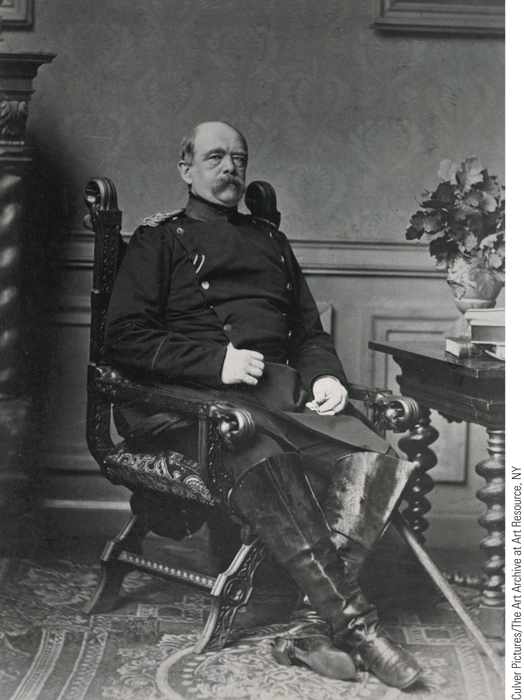 Otto von Bismarck played a major role in leading Prussia to achieve the unification of the German states into a new German Empire, proclaimed on January 18, 1871.
p662
[Speaker Notes: Otto von Bismarck. Otto von Bismarck played a major role in leading
Prussia to achieve the unification of the German states into a new
German Empire, proclaimed on January 18, 1871. Bismarck then became
chancellor of the new Germany. This photograph of Bismarck was taken
in 1874, when he was at the height of his power and prestige.]
The Unification of Germany
Franco-Prussian War (1870-1871) 
Causes
The threat of a strong Prussia to France
The domestic problems of Napoleon III 
Dispute over the throne of Spain:
Queen Isabella II is overthrown, and the crown is offered to Leopold Hohenzollern, relative of Wilhelm I
France was not pleased at idea of being surrounded by German monarchs
Wilhelm forces his cousin to withdraw candidacy
France then asks for an apology and a promise from Wilhelm to never allow Leopold to be a candidate again!
Bismarck gets the telegram with the request from France, and send his own edited version, insulting France.
Provokes France into a war- it’s a trap.
German Unification
Course of the war
South German states pitch in to help
Battle of Sedan, September 2, 1870:
An entire French army is captured- including Napoleon III himself!
Kept as a prisoner, then exiled to Britain and died. 
Siege of Paris; lasted 4 months, and capitulates January 28, 1871
The Unification of Germany
Aftermath of Franco-Prussian War 
Southern German states join Northern German Confederation 
Wilhelm I proclaimed Kaiser of Second German Empire in the Hall of Mirrors in Louis XIV’s palace at Versailles- on the throne, with Bismarck at his side.
New German state=triumph of authoritarian, militaristic values over liberal, constitutional sentiments
Strongest power on the Continent
French humiliated and yearned for revenge
New European balance of power (forever changed)
Can you spot Bismarck?
How important is this?
Many historians say the unification of Germany is the most important political development of the 19th century.

Refute or support this statement using evidence.
MAP 22.3 The Unification of Germany
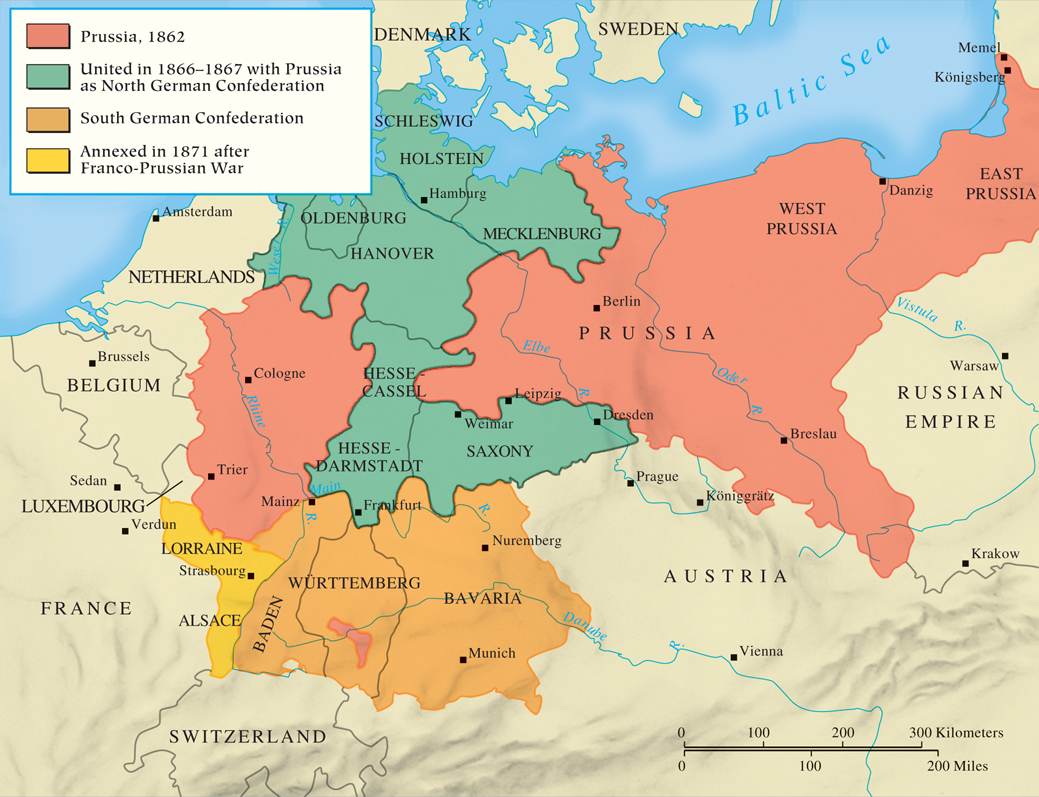 Map 22.3 p663
[Speaker Notes: MAP 22.3 The Unification of Germany. Count Otto von Bismarck, the Prussian prime minister,
skillfully combined domestic policies with wars with Denmark, Austria, and France to achieve the
creation of the German Empire in 1871.]
CHRONOLOGY The Unification of Germany
p664
[Speaker Notes: CHRONOLOGY The Unification of Germany]
Nation Building and Reform: The National State in Midcentury
The Austrian Empire: Toward a Dual Monarchy
Emancipation of serfs (September, 1848)
Alexander von Bach (1813-1893) and centralized autocracy 
Emperor Francis Joseph (1848-1916)
Ausgleich of 1867 
Creation of the Dual Monarchy of Austria-Hungary
Separate political machinery; common army, foreign policy, and finances
Dissatisfaction of other minorities
Nation Building and Reform: The National State in Midcentury
Imperial Russia
Tsar Alexander II (1855 – 1881)
Abolition of serfdom (March 3, 1861)
Other reforms
Zemstvos (1864)
Legal reforms (1864)
Populism 
Alexander Herzen (1812-1870): The Bell
1881: People’s Will assassinate Alexander II 
Alexander III (1881-1894): Turns against reform
MAP 22.4 Europe in 1871
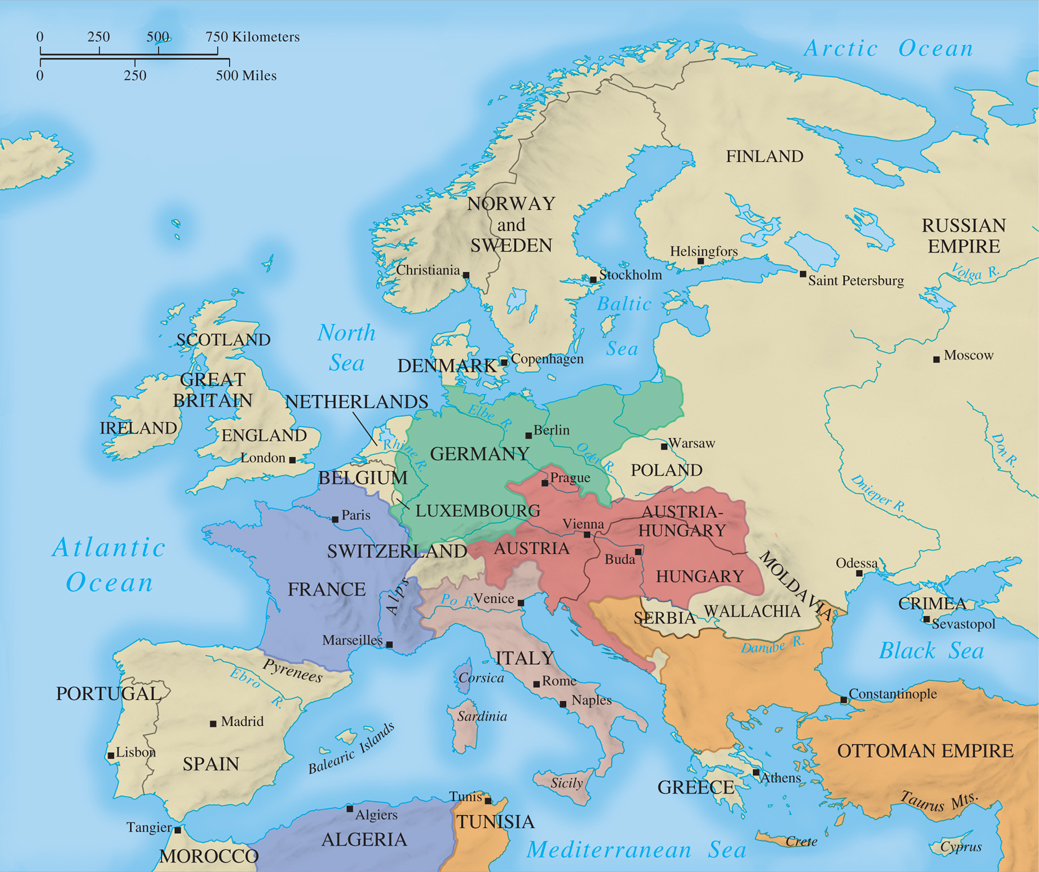 Map 22.4 p665
[Speaker Notes: MAP 22.4 Europe in 1871. By 1871, most of the small states of Europe had been absorbed into
larger ones, leaving the major powers uncomfortably rubbing shoulders with one another. Meanwhile,
the power equation was shifting: the German Empire increased in power while Austria-Hungary and
the Ottoman Empire declined.]
Emancipation of the Serfs
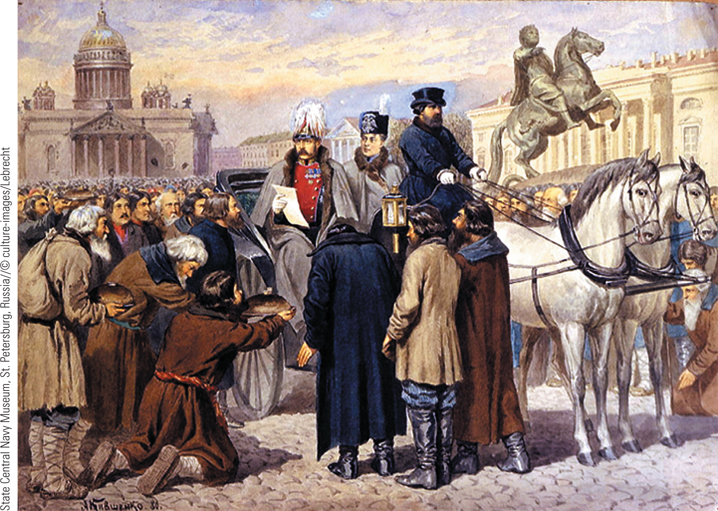 On March 3, 1861, Tsar Alexander II issued an edict emancipating the Russia serfs.
p666
[Speaker Notes: Emancipation of the Serfs. On March 3,
1861, Tsar Alexander II issued an edict
emancipating the Russia serfs. This
watercolor by Alexei Kivshenko shows
the tsar proclaiming the emancipation.]
MAP 22.5 Ethnic Groups in the Dual Monarchy, 1867
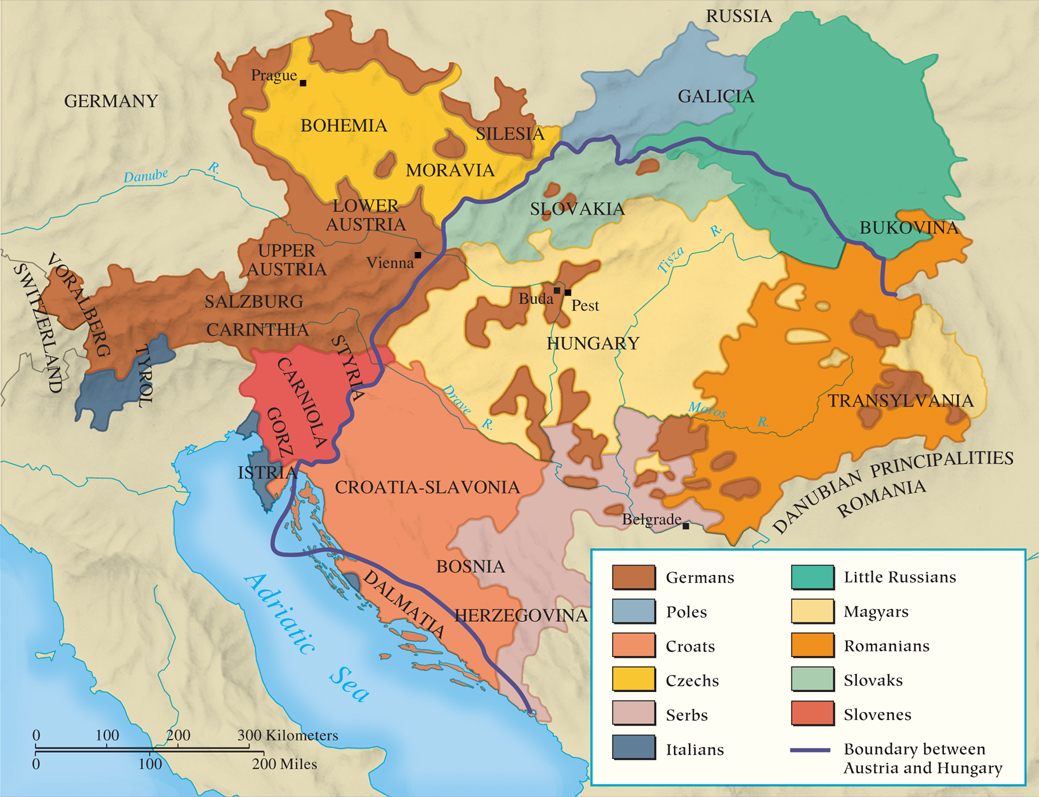 Map 22.5 p667
[Speaker Notes: MAP 22.5 Ethnic Groups in the Dual Monarchy, 1867. Nationalism continued to be a problem in
the Austrian Empire after the suppression of the 1848–1849 revolutions. Military defeats led Emperor
Francis Joseph to create the Dual Monarchy, giving Hungary power over its domestic affairs. The
demands of other ethnic minorities went largely unmet, however.]
Nation Building and Reform: The National State in Midcentury
Great Britain: The Victorian Age
The maintenance of peace and stability
Social and political reforms plus prosperity
Growing middle class, wages increased for working class by 25%
Queen Victoria (1837 – 1901) as exemplar for national pride, morality, and duty.
Uneasy stability in Parliament between the aristocracy and upper-middle class
The franchise expanded to middle class men in 1832.
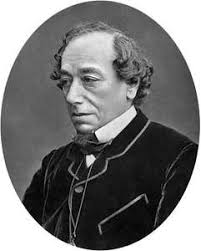 Victorian Britain
Benjamin Disraeli (1804 – 1881)                         and the Reform Act of 1867
Conservative Tory of Sephardic Jewish birth.
Wants to win over newly-enfranchised voting men.
Reform Act of 1867: Doubled the electorate from 1 million to 2 million, and altered party politics- most industrial workers supported the Liberal Whigs.
Forces Conservative and Liberal parties to compete for voters and intensifies party rivalries- forever.
Victorian Britain
The liberal policies of William Gladstone (1809 – 1898)
Liberal Whig; Son of a wealthy merchant.
Deeply outraged by miserable living conditions of Britain’s poor. 
Liberal Whigs had a huge victory in election of 1868.
Liberal Reforms:
Used competitive exams, not patronage, for civil service jobs.
Secret ballot for voting
No more purchasing military positions.
Education Act of 1870: Free elementary school for all children.
England’s government and institutions became stronger and more stable (but working class discontent still festered)
Characteristics of Victorian Britain
G: Massive empire! 
“The sun never sets on the British Empire”
Ruled ¼ of the world’s population. 
P: Queen Victoria reigned over the richest and most powerful nation in the world. 
Parliament conflicts between Conservative Tories and Liberal Whigs.
E: Industrial revolution  massive wealth, but extreme poverty.
Dominated world trade, growing middle class was sometimes as rich as the aristocracy!
Slums, prostitution (“The Great Social Evil”)
Poor Houses
Characteristics of Victorian Britain
R: Conservative Christianity vs. challenge of scientific beliefs

S: Social hierarchy was starting to crumble.
Repressive social norms: “polite” society, emphasis on manners and etiquette, oppression of female sexuality and sexual taboo.
Very conservative dress.
Education was valued.
Importance of tea in Britain and “High Tea”:
Why is tea significant to Britain? What does it symbolize?
Characteristics of Victorian Britain
I: Scientific theories
Darwinism
Technology and machinery 
led to the birth of science fiction literature
Marxism, socialism, and feminism emerge as scientific and political philosophies. 
A: Romanticism and Realism
Charles Dickens novels
Portray realistic look at hard life of the industrial poor, but often with a happy ending and themes of perseverance, hard work, and love. 
Bronte sisters, Elizabeth Barrett Browning, Rudyard Kipling, Oscar Wilde, Lewis Carroll
Film & History: The Young Victoria (2009)
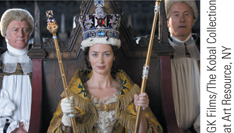 The coronation of Victoria (Emily Blunt) as the queen of England.
p669
[Speaker Notes: The coronation of Victoria (Emily Blunt) as the queen of England.]
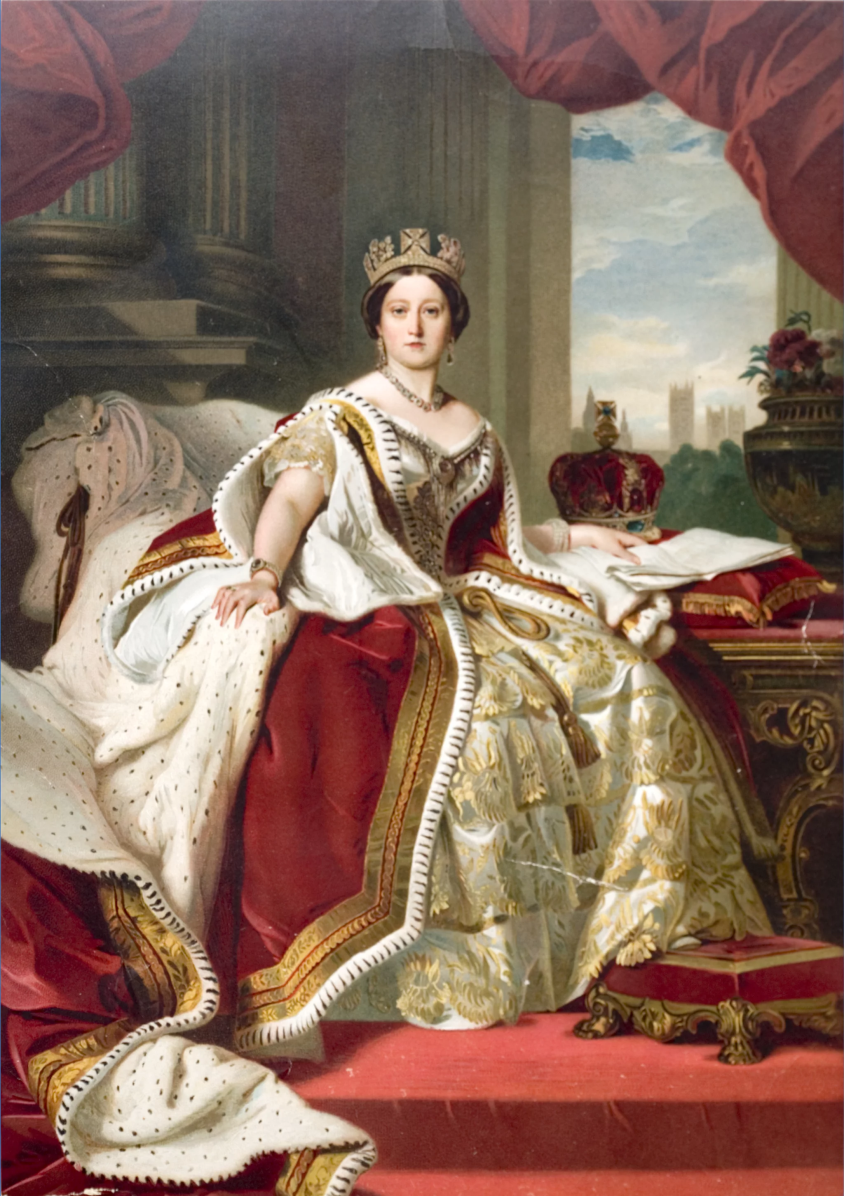 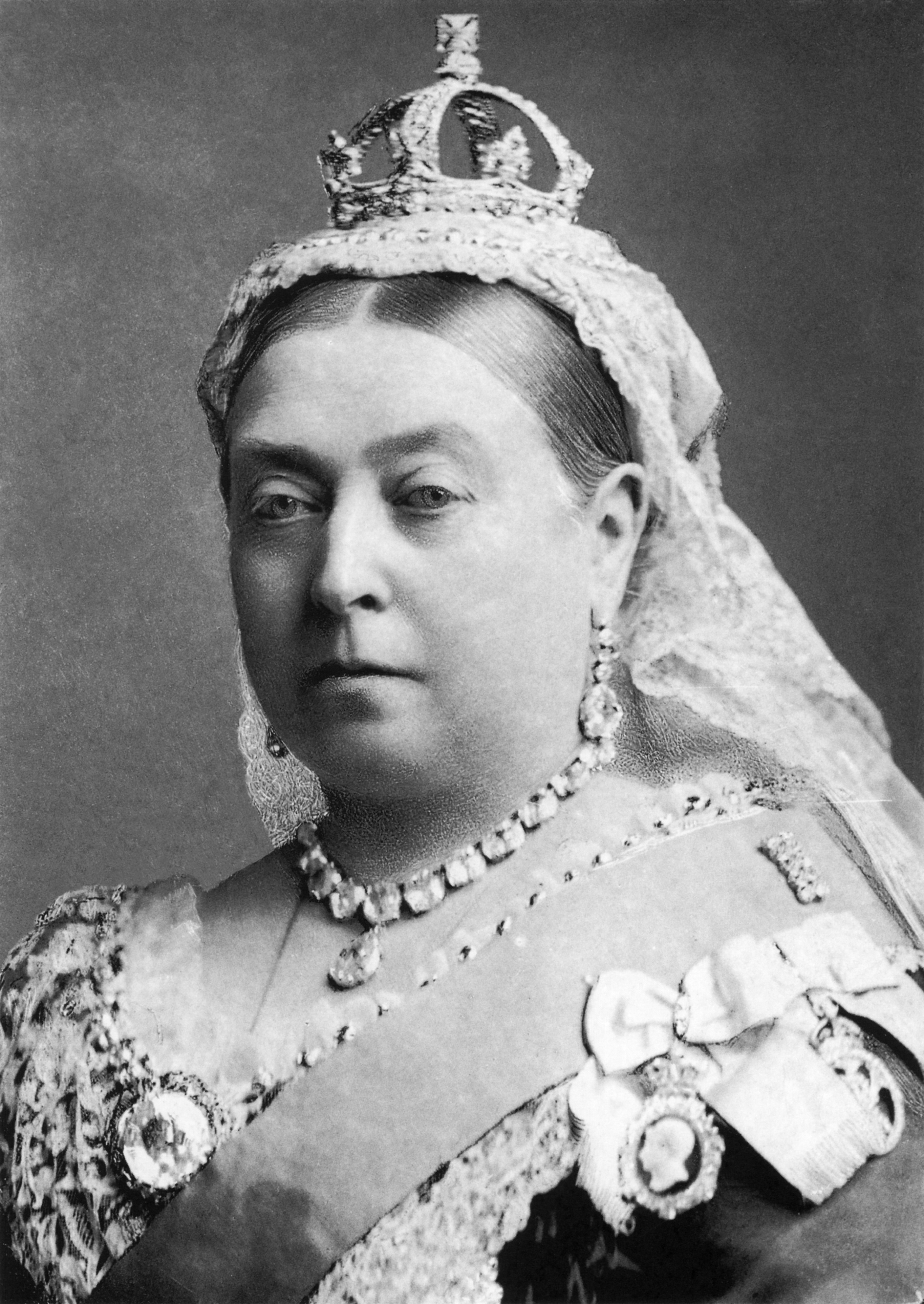 #NoFilter
Queen Victoria and Her Family
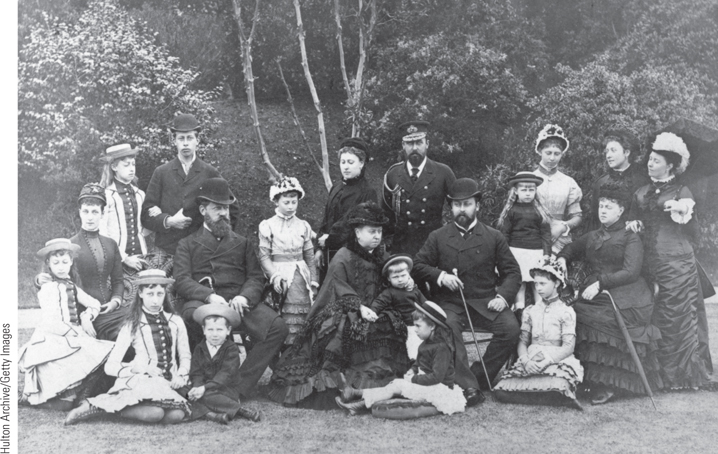 Queen Victoria, who ruled Britain from 1837 to 1901, married her German first cousin, Prince Albert of Saxe-Coburg-Gotha, in 1840 and subsequently gave birth to four sons and five daughters, who married into a number of European royal families.
p669
[Speaker Notes: Queen Victoria and Her Family.
Queen Victoria, who ruled Britain from
1837 to 1901, married her German first
cousin, Prince Albert of Saxe-Coburg-Gotha,
in 1840 and subsequently gave birth to four
sons and five daughters, who married into a
number of European royal families. When
she died at age eighty-one, she had thirty-seven
great-grandchildren. Victoria is seated
at the center of this 1881 photograph,
surrounded by members of her family.]
TABLE 22.1 Expansion of the British Electorate
Table 22.1 p670
[Speaker Notes: TABLE 22.1 Expansion of the British Electorate]
Nation Building and Reform: The National State in Midcentury
The United States: Slavery and War
The issue of slavery: threat to national union
Differences between North and South
The cotton economy
Election of Abraham Lincoln and secession, 1860
The Civil War 
Foreshadowing of total war
Lincoln’s Emancipation Proclamation, 1863
Northern advantages wear down the Confederacy
The Emergence of the Canadian Nation
The desire for more autonomy leads to rebellion, 1837
The Dominion of Canada, established 1867
MAP 22.6 The United States: The West and the Civil War
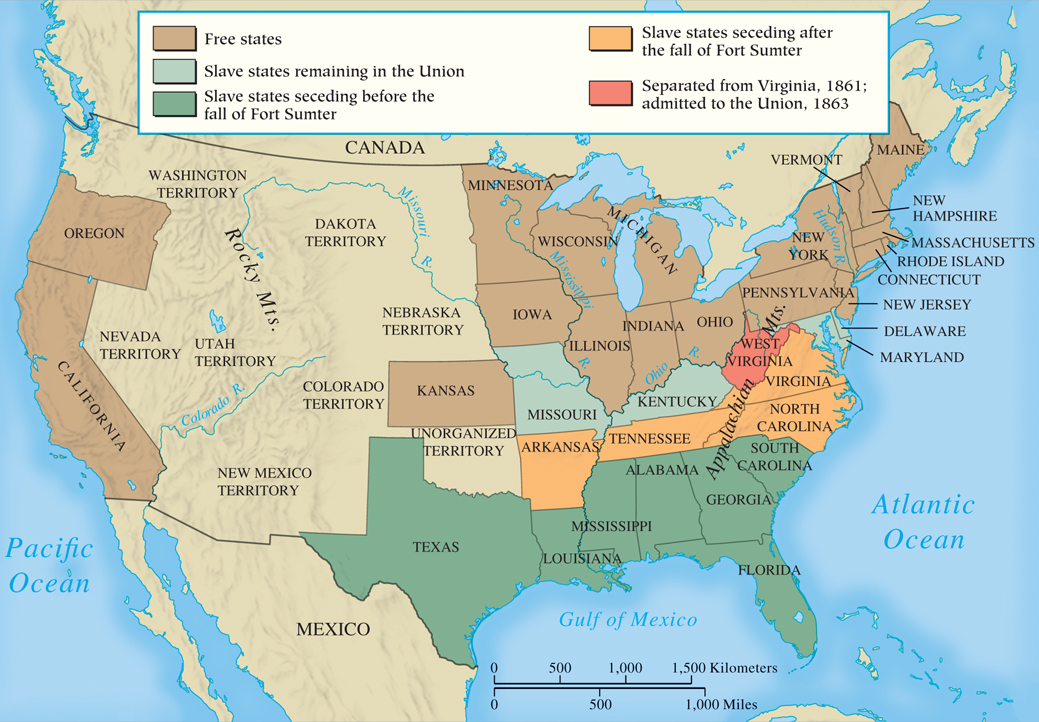 Map 22.6 p671
[Speaker Notes: MAP 22.6 The United States: The West and the Civil War. By 1860, the North had developed
an economy based on industry and commerce, whereas the South had remained a primarily
agrarian economy based on black slave labor. The question of the continuance of slavery itself and
the expansion of slavery into western territories led to the Civil War, in which the South sought to
create an independent country.]
CHRONOLOGY National States at Midcentury: France
p672
[Speaker Notes: CHRONOLOGY National States at Midcentury]
CHRONOLOGY National States at Midcentury: Austrian Empire
CHRONOLOGY National States at Midcentury: Russia
CHRONOLOGY National States at Midcentury: Great Britain
CHRONOLOGY National States at Midcentury: United States
CHRONOLOGY National States at Midcentury: Canada
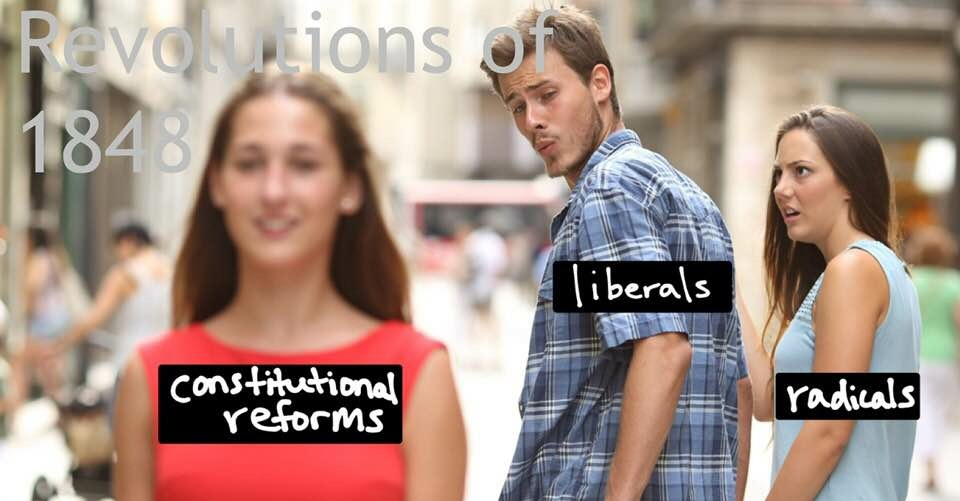 Industrialization and the Marxist Response
Industrialization on the Continent
Rapid expansion, fueled by railroads
Not many trade or labor unions until after 1870, and they were ineffective
Real change for the proletariat would come from socialist parties and socialist unions.
Industrialism and Marxism
Karl Marx (1818 – 1883) and Marxism
Born into a non-practicing Jewish family in Germany, and was a professed atheist. 
Patron Friedrich Engels (1820 – 1895)
Son of wealthy cotton manufacturer
Ideas of The Communist Manifesto (1848) 
History is the history of class struggle, culminating in a classless society
Saw France as proof that revolution could restructure society.
Influence of German philosopher George Hegel:
Everything evolves; all change is the result of conflict
Marx said history is determined by material forces.
Marxism
Medieval feudal system gave way to the bourgeoisie.
Bourgeoisie now control government and use it to serve only their interests.
Soon the bourgeoisie will give way to the proletariat through a fierce struggle.
Followed by a proletariat dictatorship, which would redistribute the means of production. 
A classless society will emerge, and the state will fade away, since it was a tool of the bourgeoisie.
No more class struggle = greater wealth and progress for all.
Marxism
The aftermath of the failed 1848 revolutions
Das Kapital- never finished it.
Organizing the working class
International Working Men’s Association, 1864
The “First International”
Internal conflicts led to its collapse in 1872
Revived in 1889, but by then, socialism was in the hands of popular political parties.
Opening of the Suez Canal
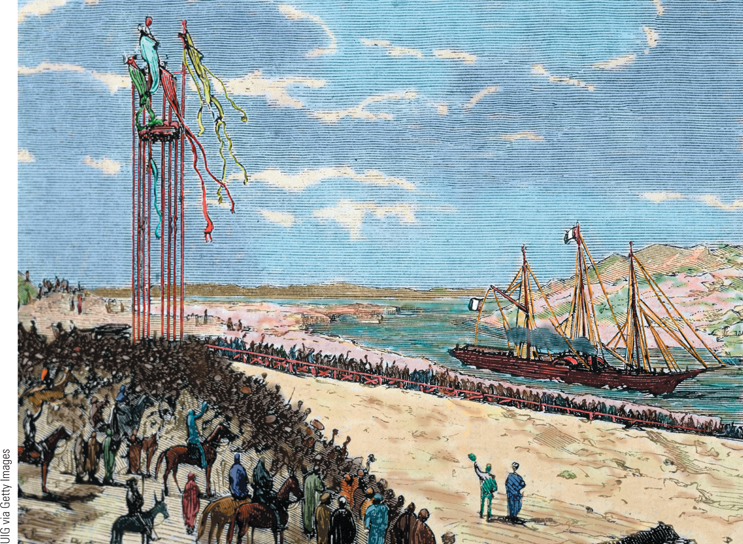 A French diplomat, Ferdinand de Lesseps was the guiding force behind the construction of the Suez Canal, which provided a link between the Mediterranean and Red Seas.
p673
[Speaker Notes: Opening of the Suez Canal. Between
1850 and 1871, Continental Europeans
built railways, bridges, and canals as
part of the ever-spreading process of
industrialization. A French diplomat,
Ferdinand de Lesseps (fer-DEE-nahn
duh le-SEPS), was the guiding force
behind the construction of the Suez
Canal, which provided a link between
the Mediterranean and Red Seas. Work
on the canal began in 1859 and was
completed ten years later. As seen here,
an elaborate ceremony marked the
opening of the canal. A French vessel
led the first convoy of ships through the
canal. The banks are lined with curious
local inhabitants.]
Karl Marx
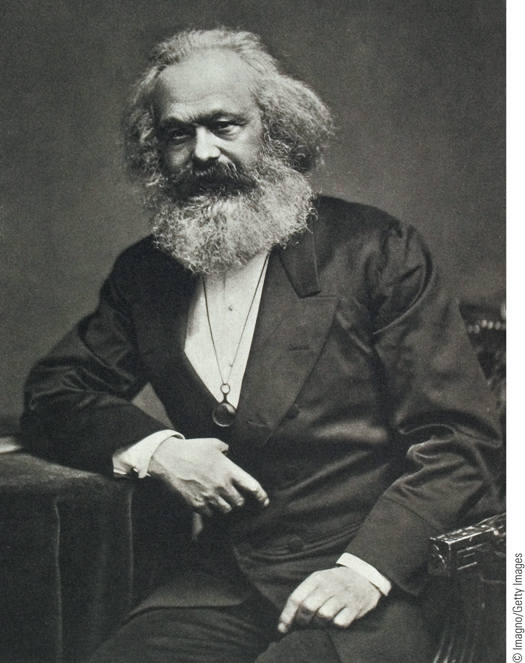 Karl Marx was a radical journalist who joined with Friedrich Engels to write The Communist Manifesto, which proclaimed the ideas of a
revolutionary socialism.
p673
[Speaker Notes: Karl Marx. Karl Marx was a radical journalist who joined with Friedrich
Engels to write The Communist Manifesto, which proclaimed the ideas of a
revolutionary socialism. After the failure of the 1848 revolution in
Germany, Marx fled to Britain, where he continued to write and became
involved in the work of the first International Working Men’s
Association.]
Science and Culture in an Age of Realism
A New Age of Science
Growth of interest in scientific research
New developments in physics, biology, and chemistry
Faith in science erodes religious faith
Increasing secularization of society
Growth in materialism: belief that everything mental, spiritual or ideal is the result of physical forces, and truth s found in concrete material existence, not in feeling or intuition.
Science and Culture in an Age of Realism
Charles Darwin (1809 – 1882) and the Theory of Organic Evolution
On the Origin of Species, 1859
All plants and animals evolved from earlier, simpler forms through adaptation (“survival of the fittest”)- this is organic evolution.
Based on Malthus’ economic theory of population: more individuals in a species are born than can survive, causing a struggle for existence.
Those that survive adapted to their environment and are the “fittest” due to genetic variations.
Charles Darwin
The Descent of Man, 1871: animal origins of humans too. 
Humans are not an exception to the rule
Impact: controversy to gradual acceptance
Are humans not unique?
Is life really so bad?
Where do morals fit in? 
Is there not a design/purpose for the universe?
Eventually scientists accepted Darwin’s findings and even applied them to society- 
How do you think they will do that???
Science and Culture in an Age of Realism
A Revolution in Health Care
Louis Pasteur, Robert Koch, and Germs
Identifying bacteriological causation of diseases
New Surgical Practices 
The antiseptic principle and anesthesia 
New Public Health Measures
Bacteriology and preventive medicine. 
Cleaner drinking water and public sanitation
New Medical Schools
Advances in training and professionalization
First in the U.S.: Johns Hopkins, 1893.
Science and Culture in an Age of Realism
Women and Medical Schools
Obstacles to education and professional recognition
First female doctor was American: Elizabeth Blackwell, 1849
London School of Medicine for Women, 1874.
Science and the Study of Society
August Comte- sociology
Theory of “positivism”: knowledge only grows.
Positive knowledge based on hierarchy of all sciences; reinforces Enlightenment’s optimistic view of science.
Thomas Eakins, The Gross Clinic
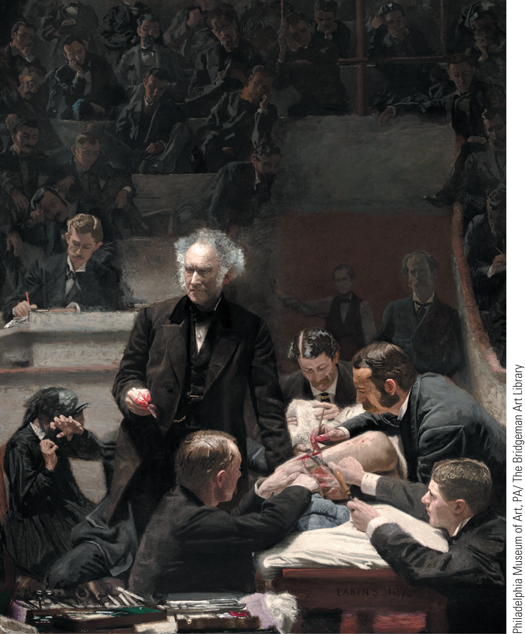 This painting, completed in 1875, shows Dr. Samuel Gross, one of the foremost surgeons in the United States, scalpel in hand, pausing midway in surgery on a young man’s leg to discuss the operation with his students in the amphitheater of the Jefferson Medical College.
p678
[Speaker Notes: Thomas Eakins, The Gross Clinic. This painting, completed in 1875,
shows Dr. Samuel Gross, one of the foremost surgeons in the United
States, scalpel in hand, pausing midway in surgery on a young man’s leg
to discuss the operation with his students in the amphitheater of the
Jefferson Medical College. Various tasks are performed by assistant
doctors, including the anesthetist, who holds his cloth over the youth’s
face. Eakins’s painting is a realistic portrayal of the new medical science
at work.]
Science and Culture in an Age of Realism
Realism in Literature
Deliberation rejection of Romanticism
Emphasis on the ordinary and observation
Belief that the world should be viewed realistically
Realism and the Novel
Gustave Flaubert (1821 – 1880)
Madame Bovary, 1857
William Thackeray (1811 – 1863)
Vanity Fair, 1848
Charles Dickens (1812 – 1870)
Emphasis on exposing the troubles of Britain’s lower and middle classes
Emile Zola- wrote of alcoholism, prostitution, labor strife. Pointed out hypocrisy of “polite society”.
Science and Culture in an Age of Realism
Realism in Art
Gustave Courbet (1819 – 1877)
The Stonebreakers: Ordinary people and everyday life
Jean-Francois Millet (1814 – 1875)
The Gleaners: Scenes from rural life
Music: The Twilight of Romanticism
Franz Liszt (1811 – 1886)
Symphonic poems
Richard Wagner (1813 – 1883)
Nationalist subjects and themes
The Ring of the Nibelung
Gustave Courbet, The Stonebreakers
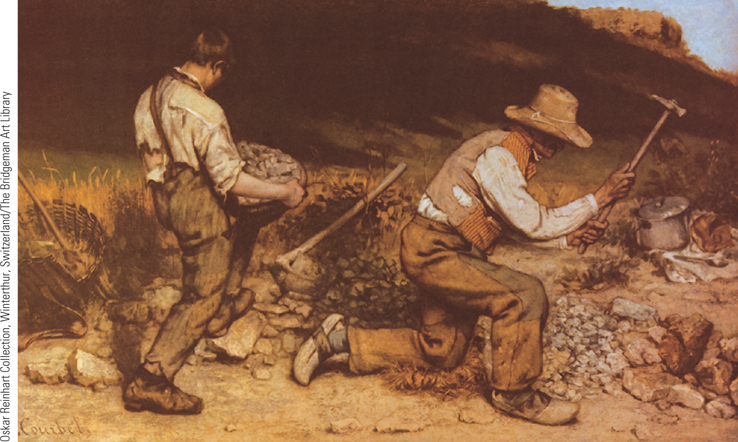 Realism, largely developed by French painters, aimed at a lifelike portrayal of the daily activities of ordinary people. Gustave Courbet was the most famous of the Realist artists. As is evident in The Stonebreakers, he sought to portray things as they really appear.
p680
[Speaker Notes: Gustave Courbet, The
Stonebreakers. Realism, largely
developed by French painters, aimed at
a lifelike portrayal of the daily activities
of ordinary people. Gustave Courbet
was the most famous of the Realist
artists. As is evident in The Stonebreakers,
he sought to portray things as they
really appear. He shows an old road
builder and his young assistant in their
tattered clothes, engrossed in their
dreary work of breaking stones to
construct a road. The use of browns and
grays helps communicate the drudgery
of their task.]
Jean-François Millet, The Gleaners
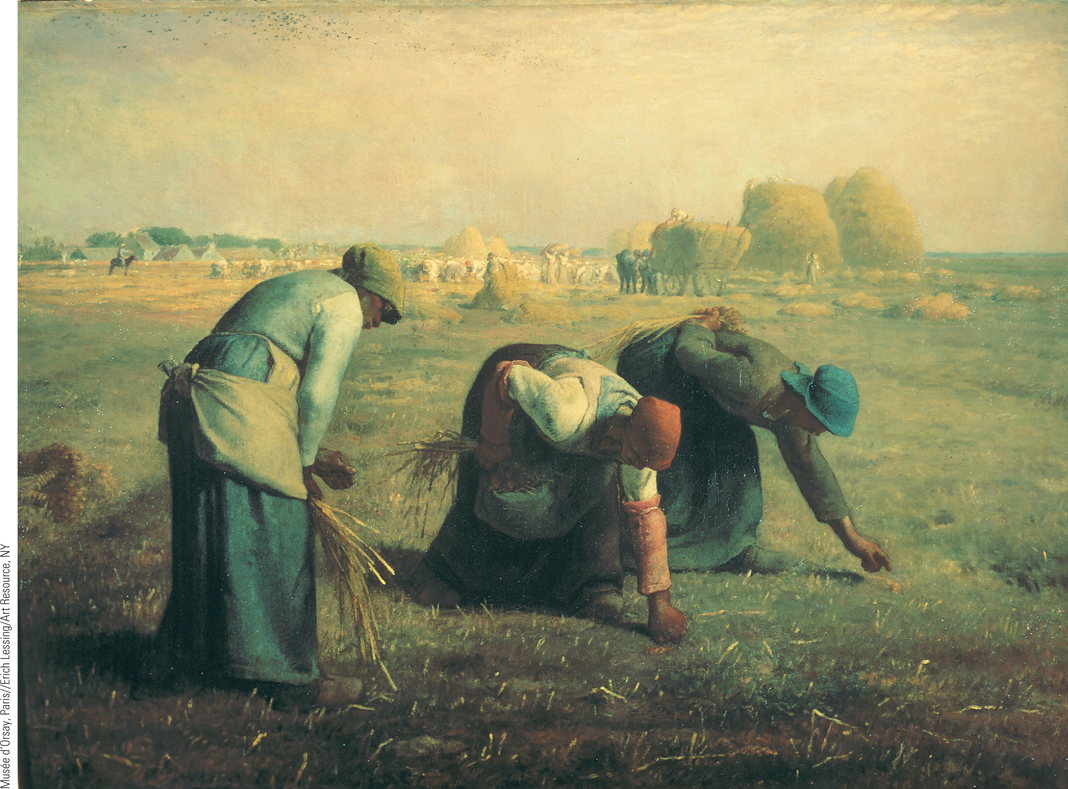 Jean-François Millet, another prominent French Realist painter, took a special interest in the daily activities of French peasants, although he tended to transform his peasants into heroic figures who dominated their environment.
p682
[Speaker Notes: Jean-François Millet, The Gleaners. Jean-François Millet, another prominent French Realist painter,
took a special interest in the daily activities of French peasants, although he tended to transform his peasants
into heroic figures who dominated their environment. In The Gleaners, for example, the three peasant
women engaged in the backbreaking work of gathering grain left after the harvest still appear as powerful
figures, symbolizing the union of humans with the earth.]
Édouard Manet, A Bar at the Folies-Bergère, 1882.
Christian Krohg, Albertine at the Police Doctor’s Waiting Room, 1887. Oslo, Norway.
Edgar Degas, Two Laundresses, 1884.
Hubert von Herkomer, Hard Times, 1885.
Chapter Timeline
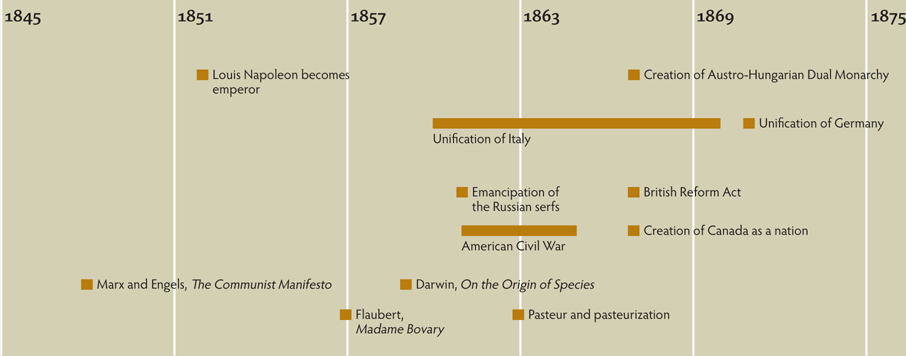 p684
Discussion Questions
Trace the events that led to the Crimean War.
How did the Crimean War change the relationships of the European nations?
How did nationalism affect Germany, Italy, and Austria?
How did the issue of western expansion affect the situation of slavery in the United States?
What contributions of nineteenth-century advances in medicine have continuing significance today?
How important was the issue of German control of Alsace and Lorraine?